Démarches en ligne du gouvernement
https://www.service-public.fr/
Vous êtes redirigé sur ce site
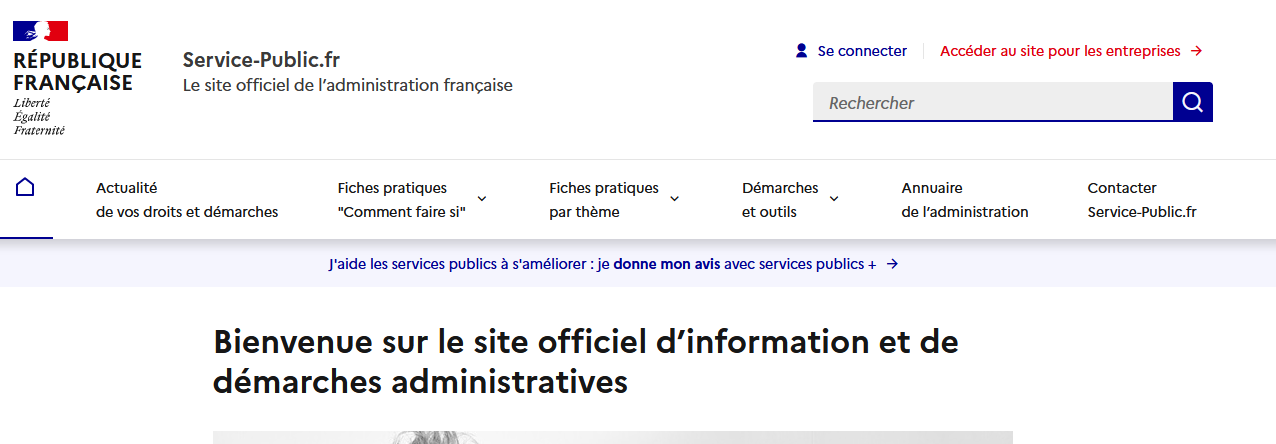 Dérouler la page avec l’ascenceur et cliquez sur « Signaler son changement d’adresse en ligne »
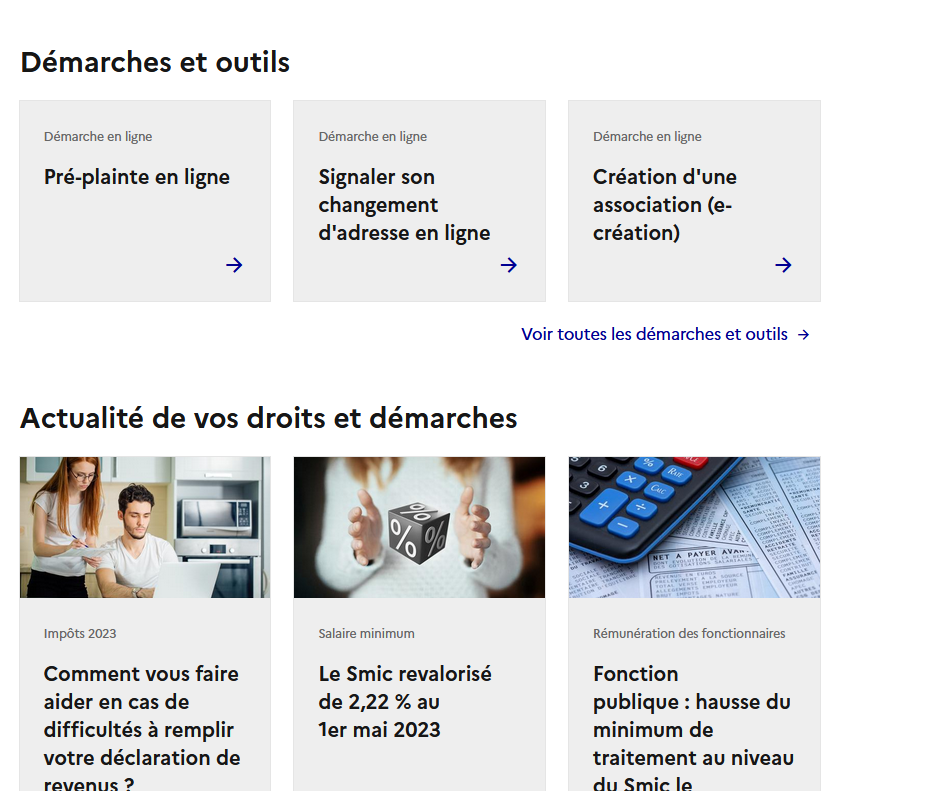 Le site affichera la liste des administrations ou organismes qui seront informés par cette démarcheInformation importante : ne sont pas concernés votre Service des Eaux, de téléphonie, Internet, et votre banque, à qui vous devrez faire un courrier en lui joignant une copie du certificat d’adressage que la mairie vous aura remise
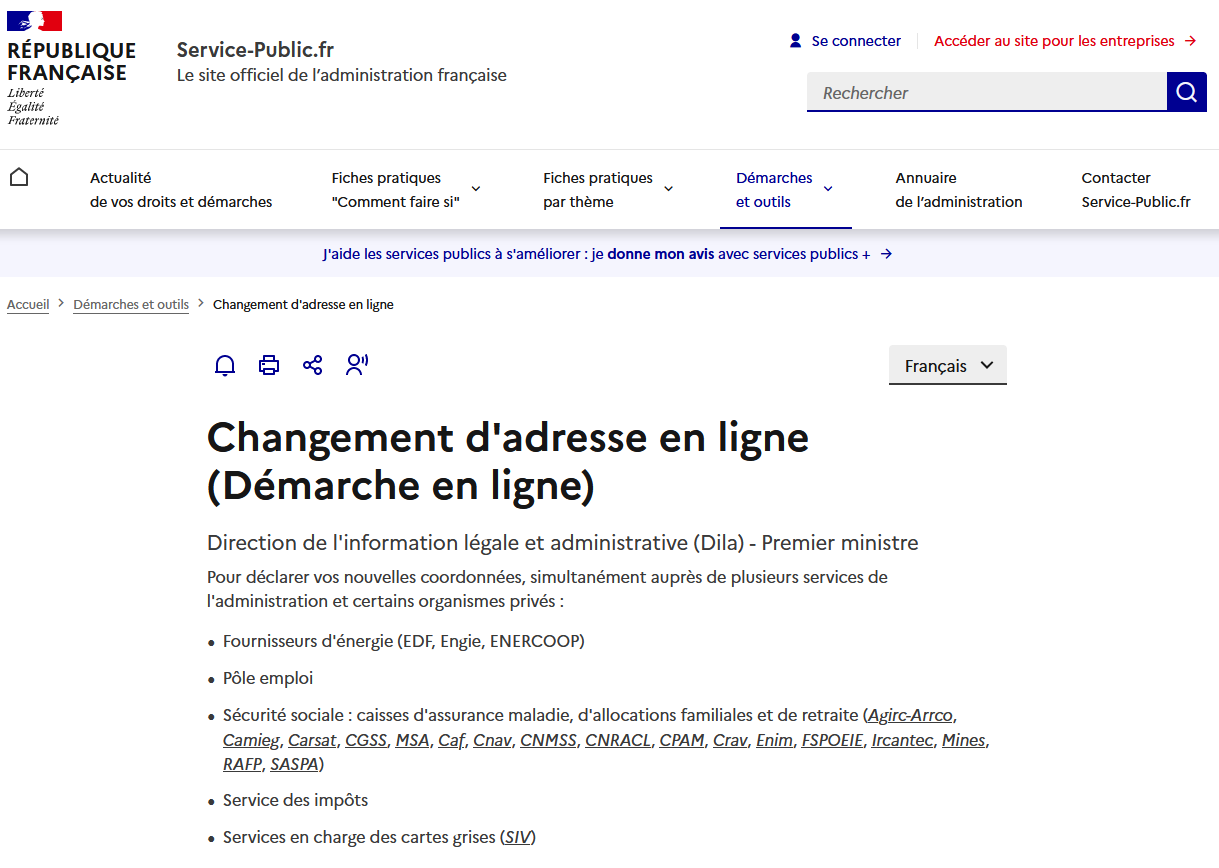 En descendant au bas de la page, en cliquant sur le bouton bleu« Accéder à la démarche en ligne »
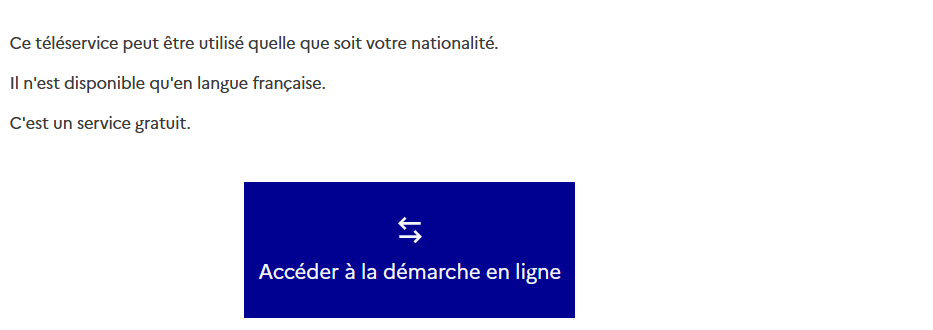 L’application va vous guider sur cette démarche en cochant la case « Modification administrative »
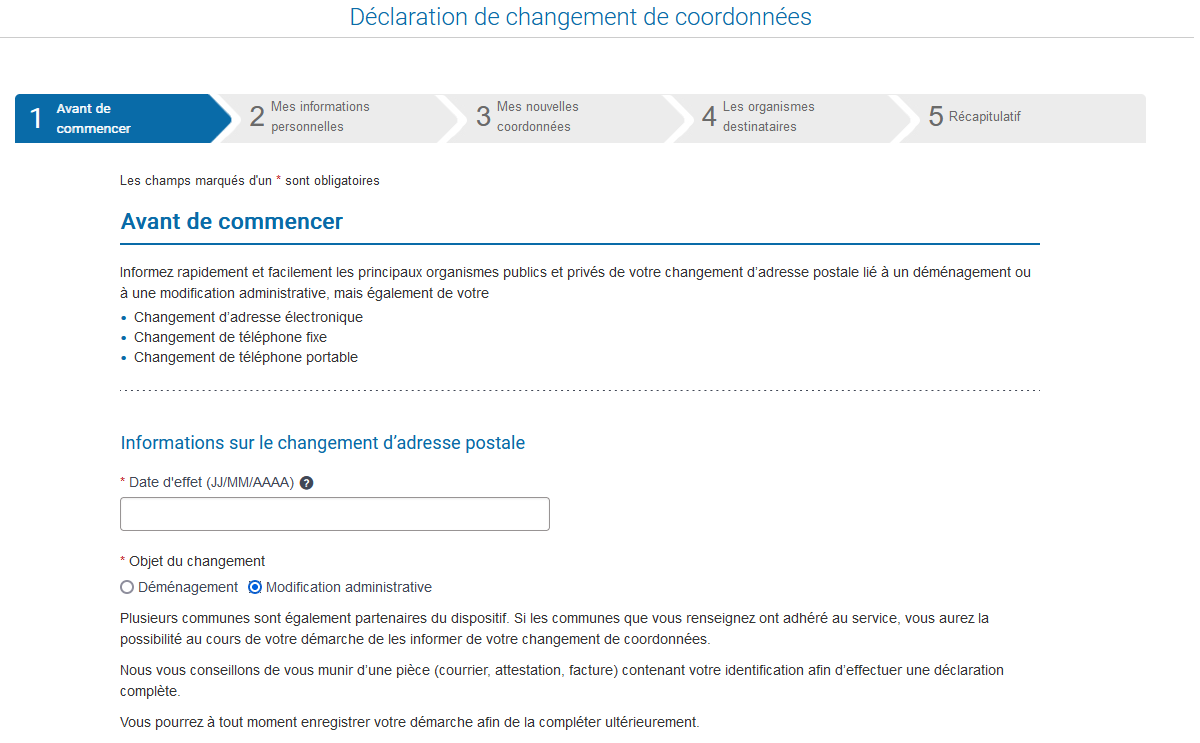 Vous pouvez aussi grâce à la fonction « recherche » en haut à droite, trouver facilement les cerfas à remplir en ligne pour les entreprises soit M2 (personne morale), P2 ou P4 (personnes physique)Le serveur www,ursaff,fr permettra aux professions libérales et autres professions rattachées à l’Ursaff de faire sa déclaration en ligne (important : c’est la rubrique « renumérotation à l’initiative du conseil municipal » qu’il faudra vous déclarer)
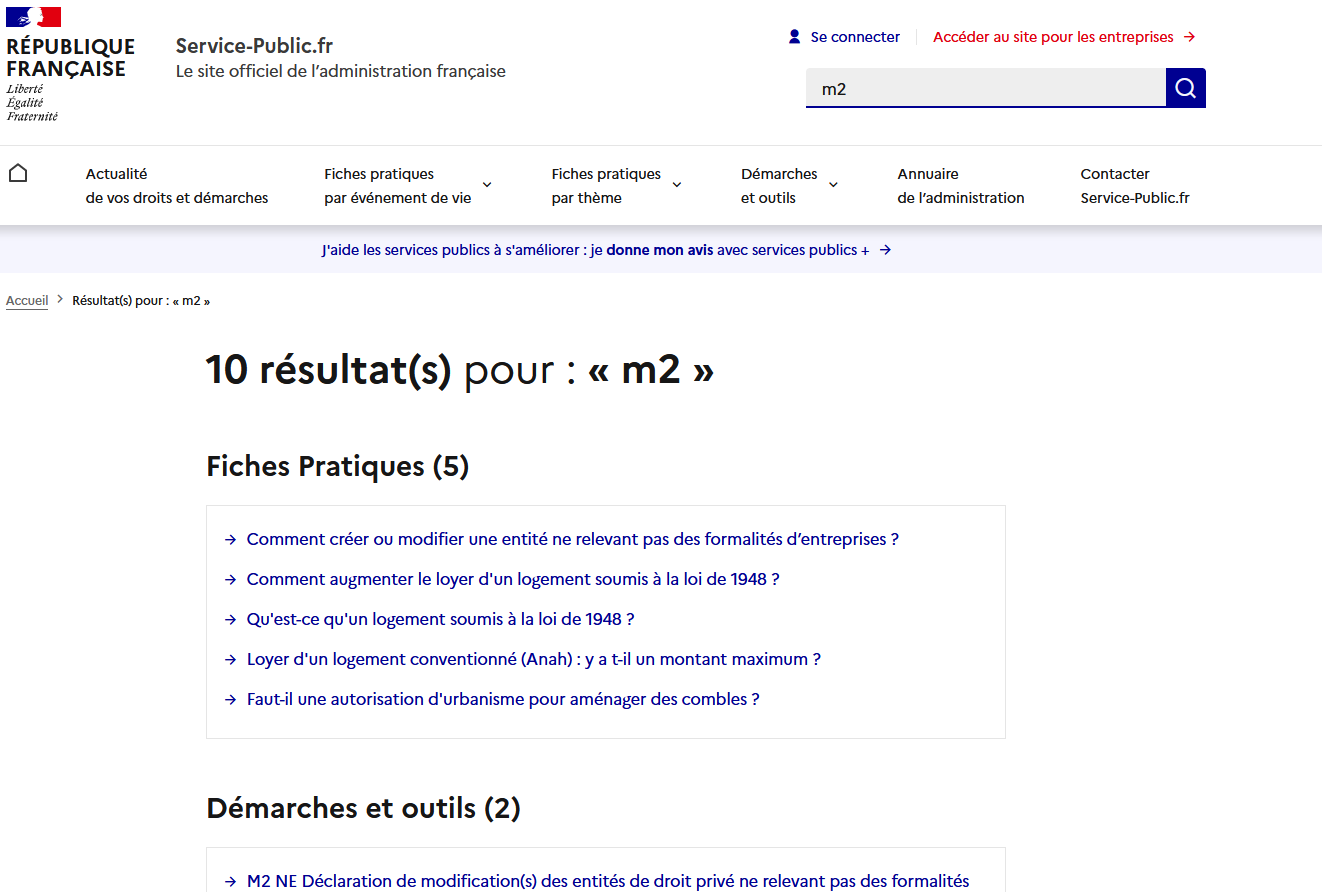